Where are the BRICS?
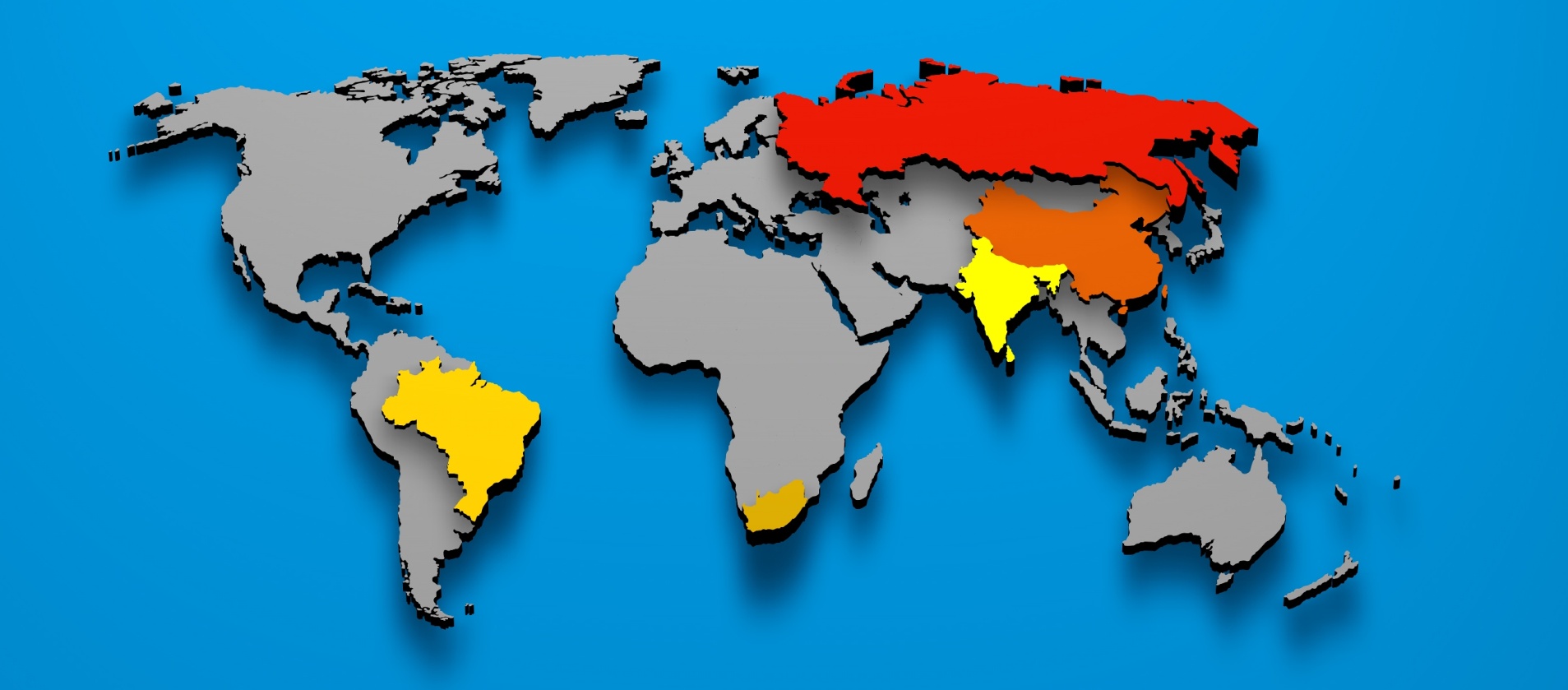